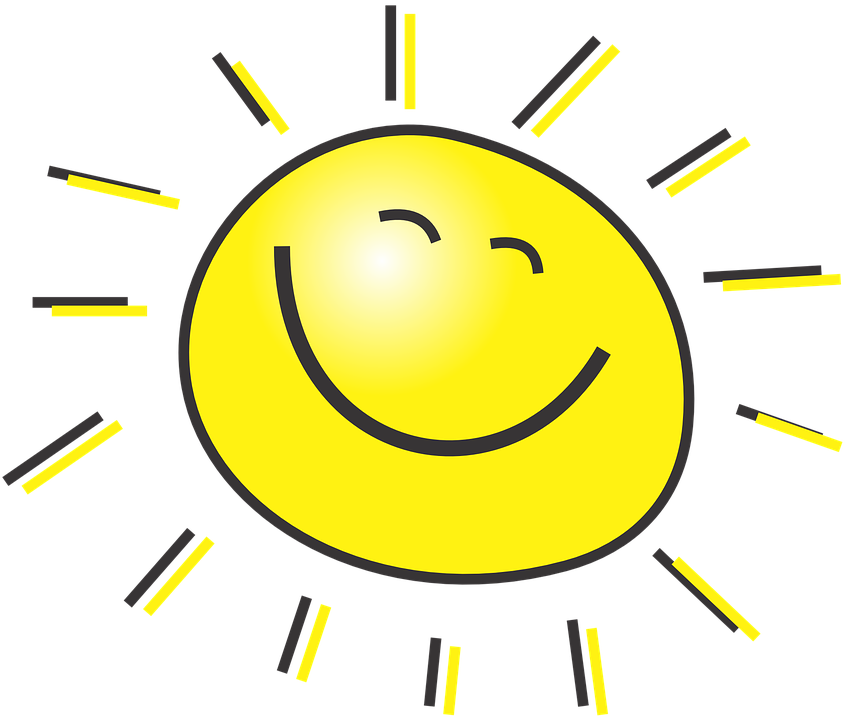 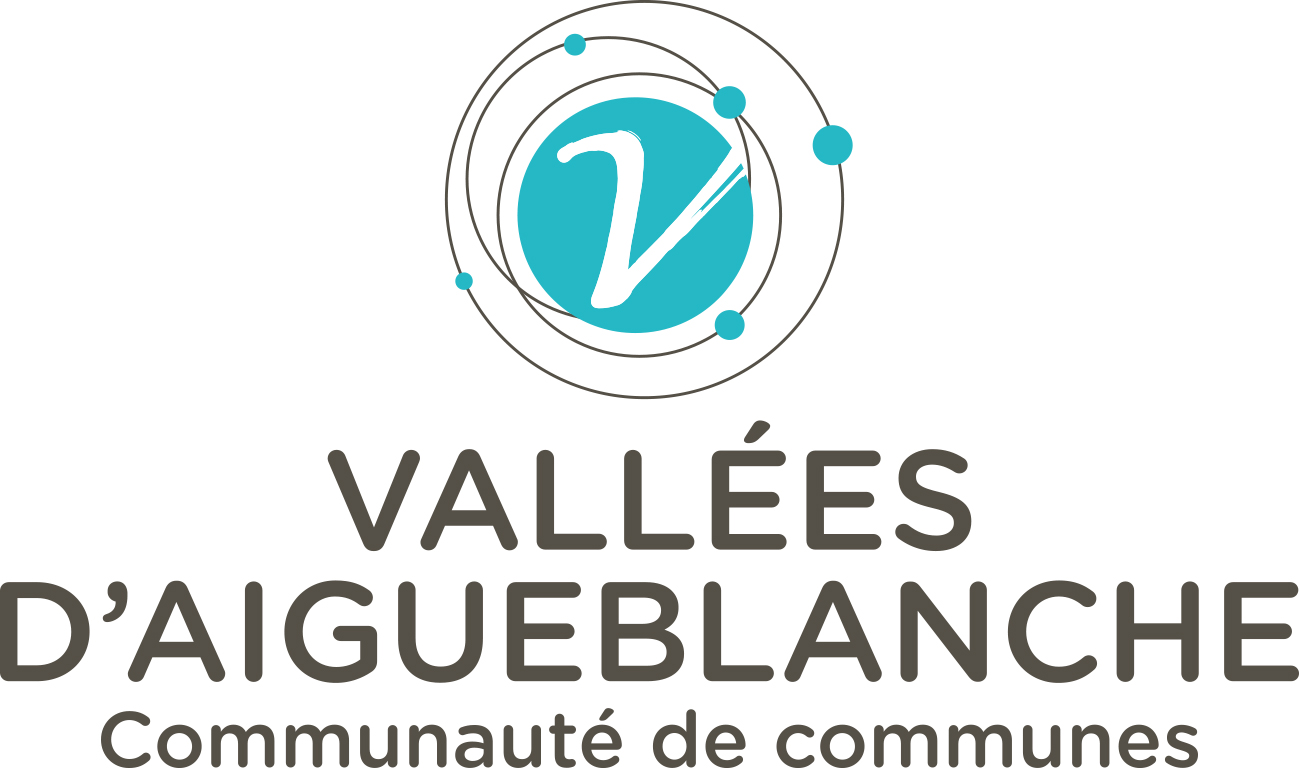 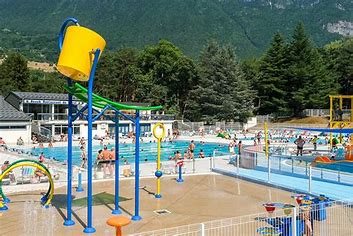 MAÎTRE-NAGEUR
SAUVETEUR
OFFRE D’EMPLOI
JOBS D’ÉTÉ
JUILLET-AOUT
CDD 2 MOIS
Deux postes à pourvoir
MNS ou BNSSA
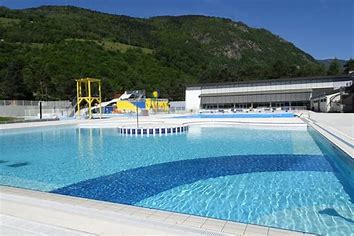 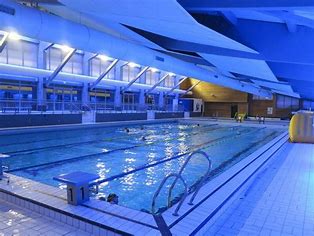 La Communauté de Communes des Vallées d’Aigueblanche recrute pour le Centre Aquatique du Morel
MISSIONS PRINCIPALES
 Accueil et surveillance

	- Appliquer et faire appliquer le règlement intérieur, respect des règles 	d’hygiène et de sécurité
	- Organiser et conduire des séances d’activités aquatiques,
	- Intervenir dans le cadre du projet éducatif,
	- Surveiller le public,
	- Détecter les anomalies de fonctionnement du matériel et effectuer les 	opérations de maintenance,
	- Veiller à la qualité de l’eau,
	- Participer aux animations.
La Communauté de Communes des Vallées d’Aigueblanche recrute pour 
Le Centre Aquatique du Morel
PROFIL
SAVOIR-FAIRE/DIPLOMES REQUIS
 Titulaire du BESSAN ou BPJEPS Activités natation
 Certificat d’aptitude à l’exercice de la profession de M.N.S à jour/ secourisme actualisé
 Être rigoureux dans l’application de ses missions
SAVOIR-ÊTRE
 Sens du travail public, bon relationnel
 Esprit d’équipe 
 Polyvalence, capacité d’adaptation
 Goût de la transmission et des activités ludiques
CANDIDATURE - RENSEIGNEMENTS
CV + lettre motivation à adresser à :

Céline DE MANAS celine.demanas@ccva-savoie.com
Hubert NEVEU hubert.neveu@ccva-savoie.com
L’offre détaillée sur notre site www.ccva-savoie.com
Adresse postale : 
Communauté de Communes Vallées d’Aigueblanche 
40, chemin des Loisirs 73260 Grand-Aigueblanche
CONDITIONS
 Recrutement par voie statutaire, ouvert aux contractuels 
 Horaires variable, Travail annualisé, en week-end et semaine.
 Soirées et dimanches ponctuels lors d’événements spécifiques
 Rémunération : selon profil et expériences